GROUPE 1
1ere  année de CAP
2eme année de CAP
Seconde BAC PRO
CONSIGNES
Une série de 25 questions va être projetée.
Chaque question s’affichera pendant un temps limité.
Pour chaque question, il faudra répondre dans la case correspondante du document réponse.
Ce test de calcul sera noté sur les 20 premières questions. Les cinq dernières serviront à départager.
Tous documents et la calculatrice sont interdits.
1
Calculer
3,05 x 100
2
La taille de Martin est de 146 cm. 
     Son père mesure 31 cm de plus.

 	Combien mesure le père de Martin ?
3
Quel est le carré du nombre 7 ?
4
Marie a obtenu 12 bonnes réponses à un QCM qui comprenait 24 questions. 

	Calculer son pourcentage de réussite.
5
Calculer
5 x 2,4 + 3 x 4 – 2
6
Sachant que 1 kg de letchis coûte 2,5 €. 

Combien coûteront 4 kg de letchis?
7
Calculer
8
Le temps  pour réaliser une tâche sur un chantier est de 45 min. 

Convertir cette durée en heures.
9
Calculer
10
Suite à une promotion sur un téléphone     portable de 500 €, vous bénéficiez d’une   réduction de 10 %.

Combien allez-vous payer le téléphone ?
11
Calculer la moyenne des notes suivantes : 

9 ; 15 ; 12
12
Une séance de kiné commence à 8h15 min et se termine à 9h04 min. 

	Combien de temps a duré la séance de kiné ?
13
Donner la valeur de x: 
3x – 1 = 8
14
Le prix d’un pantalon est 50 €.

	Combien coûte ce pantalon après une réduction de 20% ?
15
Calculer
(-9)
2
16
Dans une classe, il y a 5 filles et 15 garçons.

	Calculer le pourcentage de filles dans cette classe.
17
L'aire d'un carré est de 81 m². 

	Quelle est la longueur d’un côté de ce carré?
18
Dans  le tableau de proportionnalité suivant, calculer la valeur de x.
19
On considère la fonction f définie par f(x)=2x – 5

Calculer f(-2)
20
Vous devez payer un article coûtant 485 € en 3 fois sans frais. Les 2 premiers règlements s’élèvent chacun à 160 €.

	Quel est le montant du dernier règlement?
21
Convertir 6,25 heures en heures et minutes.
22
Vous gagnez 10 € par heure travaillée.

 			Combien gagnerez-vous si vous travaillez 3h30 min ?
23
Un employé qui travaille 7h par jour du lundi au vendredi, effectue 5h30 de plus le samedi et 2h40 de plus le dimanche.
Calculer son temps de travail du lundi au dimanche.
24
Quel pourcentage de 300 € représente 150 € ?
25
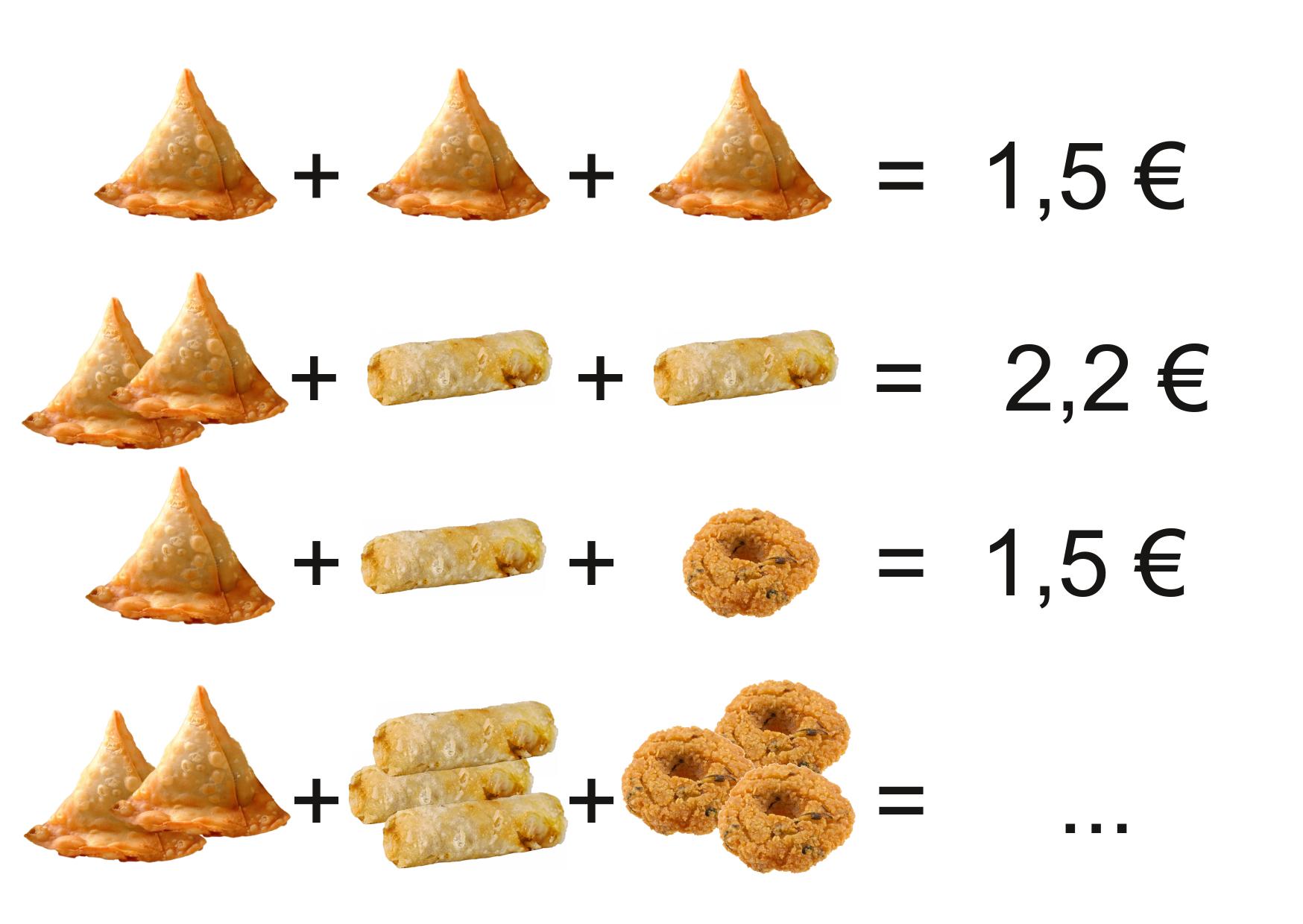 Quel est le prix d’un bonbon piment ?
FIN
Poser votre stylo
Retourner votre feuille
La déposer au bord de la table